5
O‘zbek tili
sinf
Mavzu: 
Sayohat taassurotlari.
MUSTAQIL BAJARISH UCHUN TOPSHIRIQLAR
1. Mustaqil ish. O‘z sayohatlaringiz haqida oilangiz bilan suhbatlashing. (118-bet)
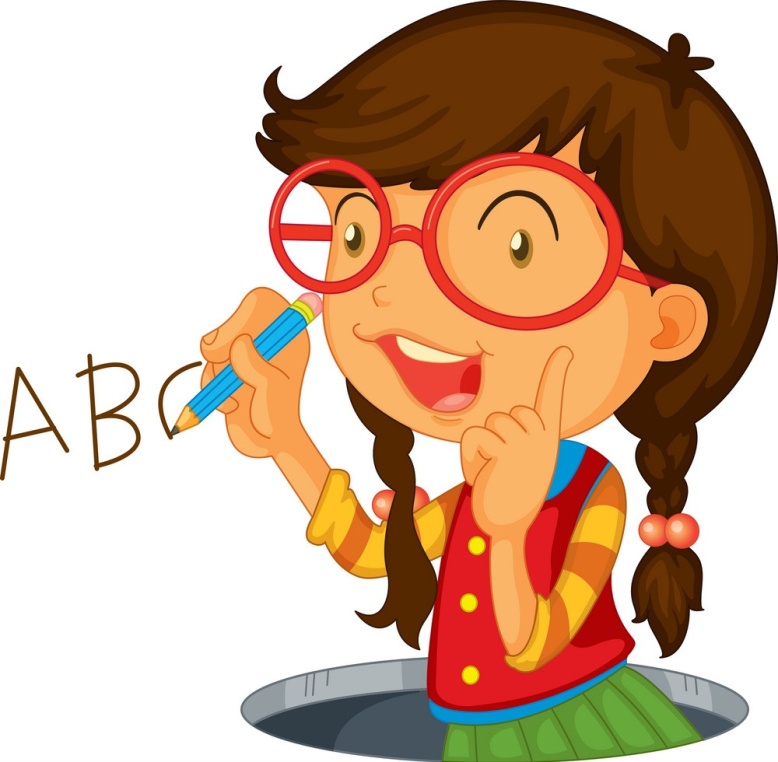 2. O‘z shahringiz haqida kichik matn tuzing. (118-bet)
Topshiriqlarni yodga oling
Men o‘z shahrimni juda yaxshi ko‘raman. Shahrim ko‘chalari keng, bog‘ va xiyobonlari maftunkor. Men yashayotgan shaharda bunyodkorlik ishlari amalga oshirilmoqda. Ko‘p qavatli uylar barpo etilmoqda. 
      Bizning shaharda zavod va korxonalar ham faoliyat yuritmoqda. Shahrimiz kundan kunga chiroy ochib bormoqda. Men o‘z shahrim bilan faxrlanaman.
Tayanch so‘zlar
1-topshiriq.Tayanch so‘zlardan foydalanib, rasmlarda tasvirlangan joylarni tanishtiring.
Hamroh, yo‘l boshlovchi, markazda, birga aylanmoq, hayratlanmoq, taassurot, qiziqmoq, rasmga tushirmoq, ziyorat qilmoq.
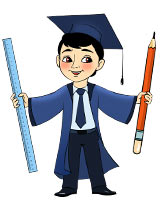 Shahar bo‘ylab sayohat
Biz shahar bo‘ylab sayohat uyushtirdik.
Yo‘l boshlovchi bizni Temuriylar tarixi davlat muzeyiga olib bordi.
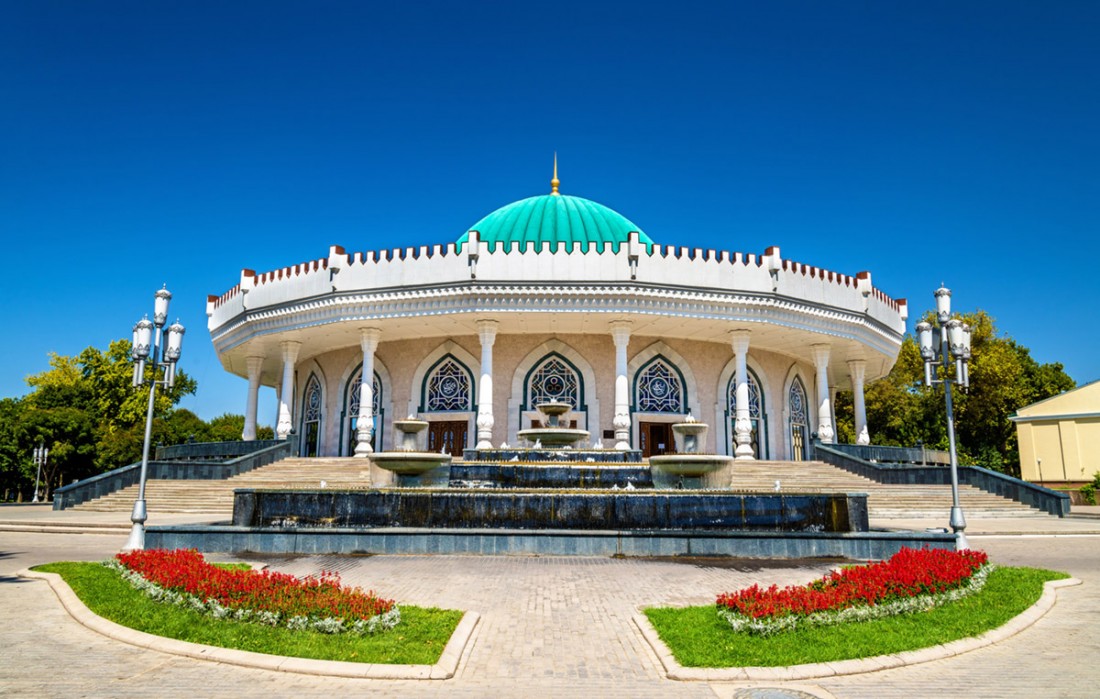 Anjumanlar saroyi
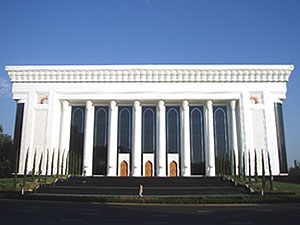 “O‘zbekiston” xalqaro anjumanlar saroyi poytaxtimizning markazida joylashgan.
Toshkent City
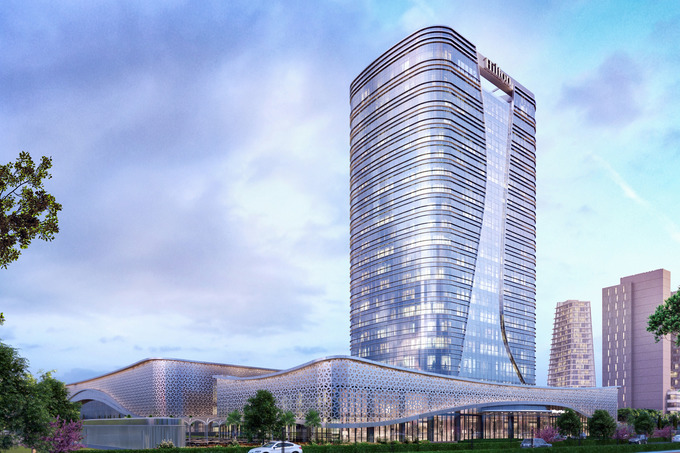 Toshkent City majmuasining qurilishi bizni juda hayratlantirdi. Undagi zamonaviy binolar bizda katta taassurot qoldirdi.
Toshkent kurantlari
Biz Toshkent kurantlarini ham tomosha qildik. Uning qanday ishlayotganiga qiziqdik.
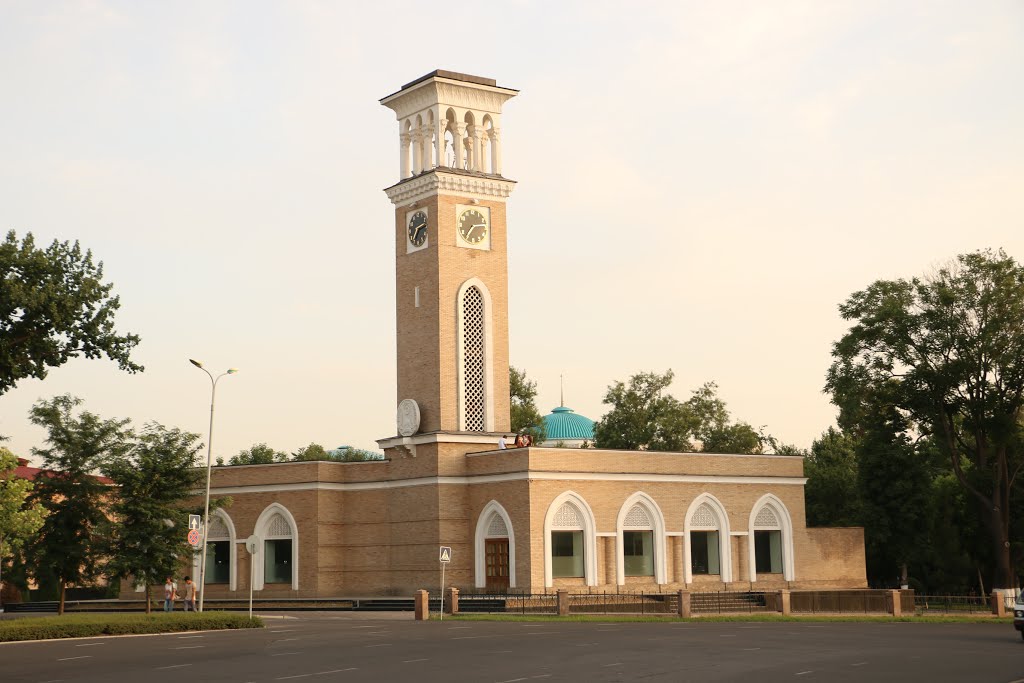 1-mashq
O‘qing javoblarni to‘ldiring va ko‘chiring.
- Kim bilan shahar aylandingiz?
- Akam va opam bilan shahar aylandim.
- Qayerlarni ko‘rishni xohlaysiz?
- Shahardagi muxtasham binolarni ko‘rishni xohlayman.
- Qaysi muzeylarni tomosha qildingiz?
- O‘zbekiston tarix muzeyi va amaliy san’at muzeylarini tomosha qildim.
- Istirohat bog‘ida dam oldingizmi?
- Ha. “Abdulla Qodiriy” hamda “Adiblar xiyoboni”da dam oldik.
Hamrohlar
1-topshiriq. O‘qing. Tinglang. So‘zlang. Ajratilgan so‘zlar ishtirokida yangi gaplar tuzing.
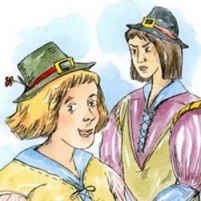 Ikki kishi safarga chiqishibdi. Ularning biri qanoatli, ikkinchisi ochko‘z edi. Ular uzoq yo‘l yurishibdi. Yo‘l bo‘yida yarmi tuproqqa ko‘milgan bir toshni ko‘rishibdi.
Xazina manzili
Toshda shunday so‘zlar 
yozilgan ekan: “Kim 
toshni teskari ag‘darsa, 
unda xazina manzili 
ko‘rsatilgan”. Ochko‘z 
kishi toshni qazib olishga 
tushibdi.
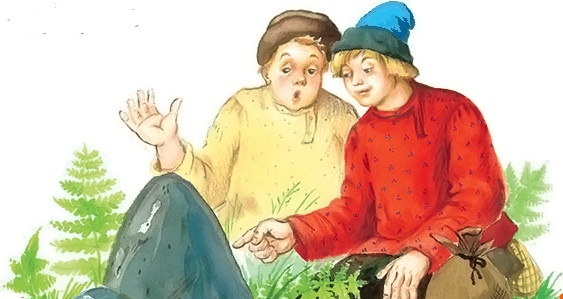 Shaharga yo‘l
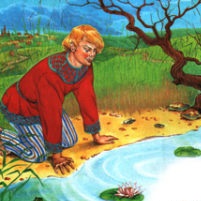 Sherigi esa yolda davom 
etibdi. Ertalab bir shahar 
oldidan chiqibdi. Shaharga 
olib boradigan yo‘llar ko‘p 
ekan. Lekin u eng yaqinini 
tanlabdi.
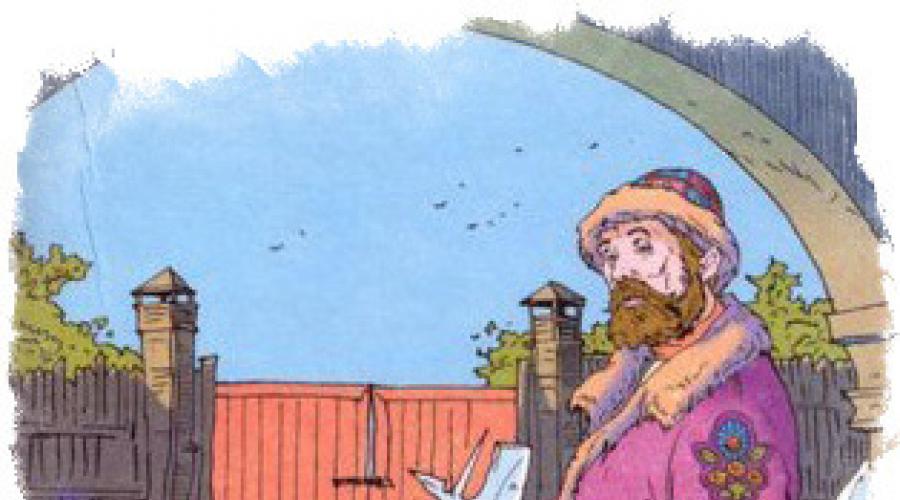 Qanoatli sayyoh
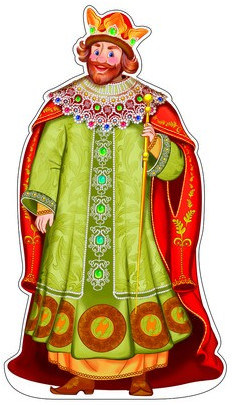 Darvoza oldida uni shahar xalqi 
kutib olibdi. Bu yurtning 
odaticha, podshoh o‘lsa, uning 
vafoti sir tutilar va kim shaharga 
birinchi bo‘lib kirib kelsa, uni 
taxtga o‘tqazishar ekan.
      Shunday qilib, qanoatli sayyoh 
mamlakatga podshoh bo‘libdi.
Qanoatli sayyoh
Ochko‘z kishi esa qiynalib 
toshni ag‘daribdi. Toshga 
shunday yozilgan ekan: “Oson 
yo‘l bilan boylikka erishmoqchi 
bo‘lgan kishi adashadi. Yo‘l 
yurib, dunyoni tanigan kishi 
bilimli va baxtli bo‘ladi”.
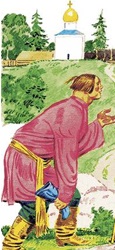 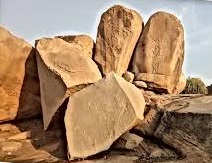 2-topshiriq
Biz uzoq safarga chiqdik.
Ona zamin, ona tuproq barchamizniki.
Kitob – bebaho xazina.
Bu yo‘llar shaharga olib boradi.
O‘zbekistonda sayyohlik rivojlanmoqda.
“XOTIRA  MASHQI”
safar – поход
ochko‘z – жадный, алчный
sayyoh – путешественник
xazina – сокровище
qanoatli – терпеливый
qiyinchilik – трудность, затруднение
teskari – обратная сторона
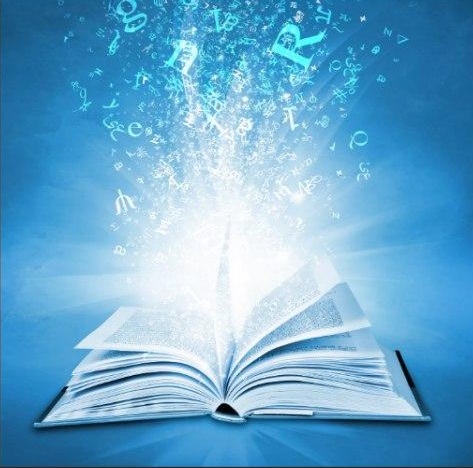 Muomala odobi
Taklif etish
- Taklif etaman.
- Xush kelibsiz.
- Marhamat.
- Uyimizga marhamat.
- Biznikiga keling.
- Mehmonimiz bo‘ling.
MUSTAQIL BAJARISH UCHUN TOPSHIRIQLAR
1. Mustaqil ish. 
Shahringizning ko‘rkam maskanlaridan birini ta’riflab matn tuzing. (120-bet)
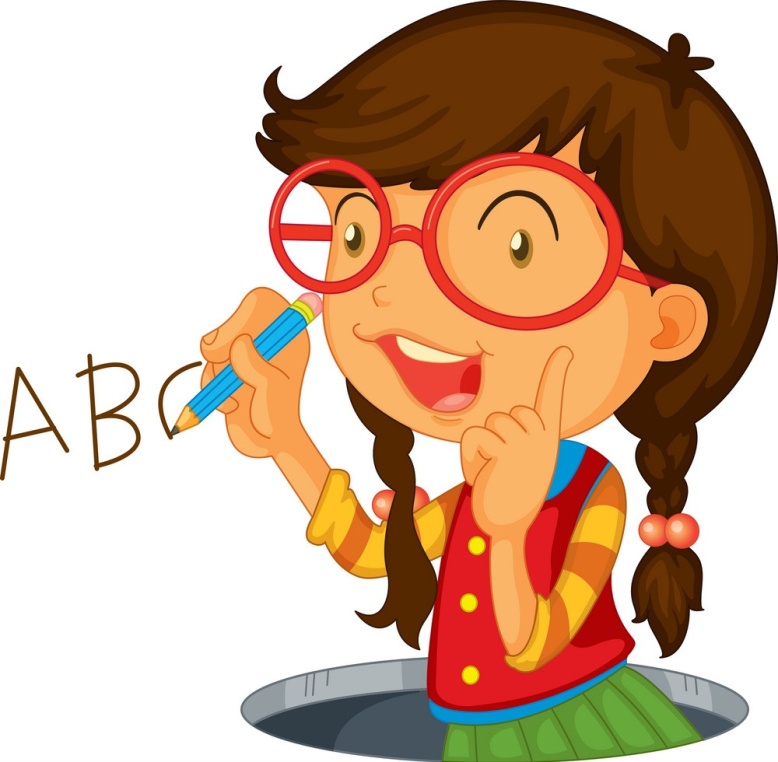 2. Do‘stlaringiz bilan sayohat qilish uchun reja tuzing. (120-bet)